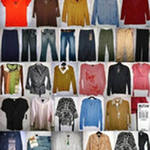 Clothes
a T-shirt
a shirt
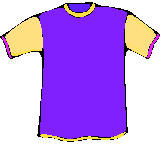 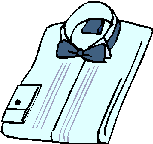 shorts
a coat
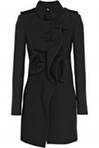 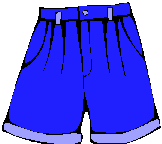 a skirt
a dress
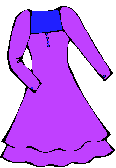 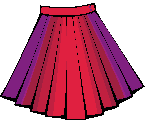 a jacket
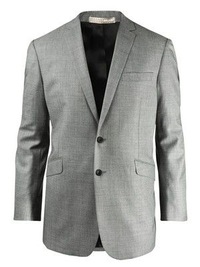 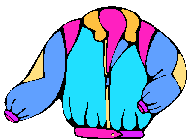 trousers
jeans
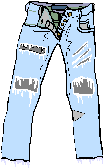 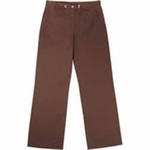 trainers
a hat
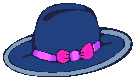 socks
a jumper
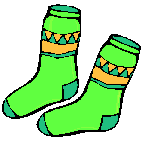 shoes
boots
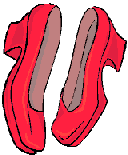 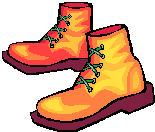 pyjamas
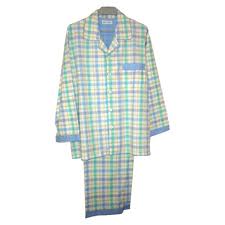 Fill in the letters:
T-sh…rt
   s…orts
   d…ess
   sk…rt
   je…ns
clo…hes        
         h…t
         so…ks
         b…ots
         sh…es

…
i
t
h
a
r
c
o
i
a
o
Complete the crossword:
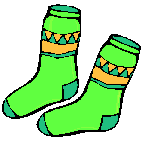 1.
s
o
k
s
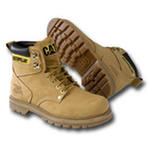 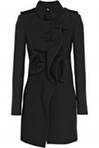 t
s
2.
b
o
3.
c
o
a
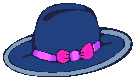 4.
a
t
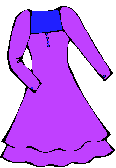 d
r
5.
s
s
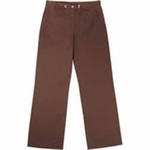 r
o
u
e
r
6.
t
s
What is it?Match:Example: 1. b)
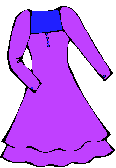 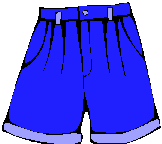 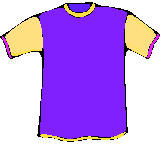 1
2
3
a)     a coat 
b)     shorts  
c)     jeans  
d)     a dress  
e)     a T-shirt 
   a hat
    a jumper
h)     a skirt
i)      a jacket
     boots
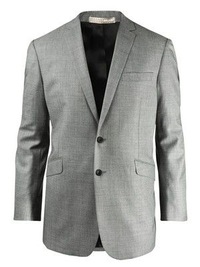 4
6
5
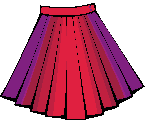 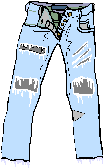 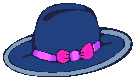 7
8
10
9
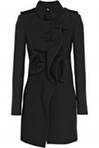 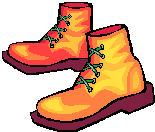 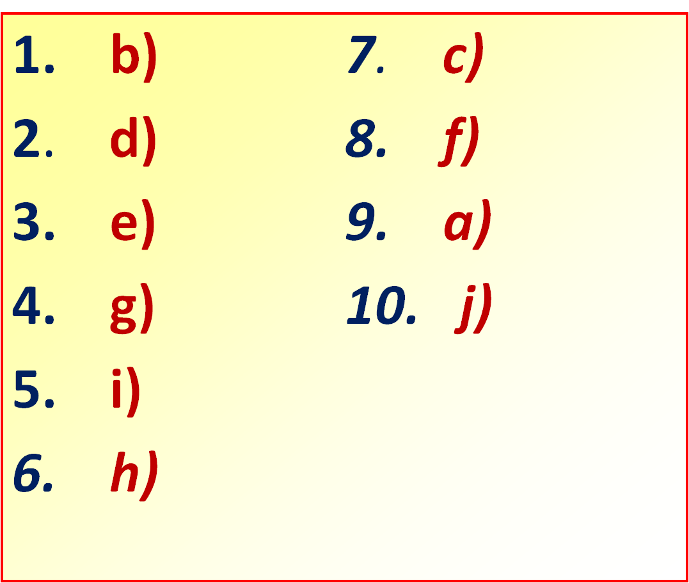 Check: